СИСТЕМНИЙ АНАЛІЗ
ЛЕКЦІЯ 8
Математичні моделі соціальних процесів
Замкнуте суспільство
Врахування зовнішнього впливу.Взаємодія двох угруповань.
2
Деякі математичні моделі соціальних процесів
Розглянемо деякі питання соціології, що також можуть бути розглянуті за допомогою нескладних математичних моделей з використанням диференціальних рівнянь. У першу чергу це стосується задачі соціалізації, тобто засвоєння суспільством деяких нових ідей. Однієї з проблем соціалізації суспільства є проблема прогнозування чи керування динамічними процесами, зв'язаними зі зміною кількості людей, що засвоїла ті чи інші нові ідеї, точки зору, навички, погляди на життя.
Тут можуть бути корисні аналогії з досить добре вивченими в екології процесами динаміки популяції. Розглянемо деякі приклади.
3
Замкнуте суспільство
Нехай у суспільстві з'явилося якесь відносно невелике по обсягу співтовариство людей, що сприйняли деяку нову ідею. Вплив ззовні у виді додаткової інформації, агітації і т.д. відсутній, тому подальше поширення цієї ідеї залежить тільки від впливу людей, що вже сприйняли її на інших членів суспільства. Припустимо, що х носіїв ідеї «заражають» нею в одиницю часу (день, місяць, рік) кількість людей, пропорційну х. Позначаючи коефіцієнт пропорційності через  одержуємо, що ця кількість дорівнює х. Вважаючи, що кількість громадян даного суспільства досить велика, приймемо, що ця кількість, а також його частина х змінюються безперервно (а не дискретно, як насправді).
4
Замкнуте суспільство
Тоді зміну величини х можна описати за допомогою диференціального рівняння:
                                      
                    	                 (2.10.1)
де t – час. Рішення цього рівняння має вид:
	                                      
Тут х0 – початкова кількість членів досліджуваного співтовариства.
 Вивчимо докладніше залежність (2.10.2). Звернемо увагу на те, що рівняння (2.10.1) та його рішення (2.10.2) фактично співпадають з рівнянням (2.1.1) та його рішенням (2.1.2), яке графічно відображено на рис. 2.1.1.
5
6
Замкнуте суспільство
Отже, і висновки, які були зроблені у параграфі 2.1 щодо динаміки популяції, будуть дійсними у даному разі щодо росту прихильників якоїсь ідеї. Головним з цих висновків є той, що за рівні проміжки часу обсяг цікавлячого нас співтовариства буде змінюватися в однакову кількість разів k. Це залежність типу ланцюгової реакції. Вона описує досить короткочасний перехідний процес, оскільки за відносно великий проміжок часу обсяг х виросте настільки, що всі члени суспільства, які у принципі піддаються впливу, будуть охоплені їм, і подальший ріст природним образом припиниться. 
Отже, ми бачимо, що при сприятливих умовах – відсутності протидії, привабливості нової ідеї – вона поширюється дуже швидко природним шляхом без застосування яких-небудь спеціальних мір.
7
Замкнуте суспільство
У випадку негативного значення коефіцієнта пропорційності  буде спостерігатися вже не ріст, а зменшення кількості х (рис. 2.2.1).Таке положення може спостерігатися, коли вплив членів даного співтовариства на інших громадян менше, ніж зворотний вплив. Це може бути зв'язано або з непривабливістю ідеї, або з протидією її поширенню.
У будь-якому випадку найбільш важливою величиною, що підлягає експериментальному дослідженню, є коефіцієнт пропорційності . Цей коефіцієнт може бути знайдений, наприклад, при рішенні оберненої задачі. Якщо на якомусь проміжку часу залежності між x і t подібні зображеними на рис. 2.1.1 чи 2.2.1, то нескладно визначити величину  за допомогою методу найменших квадратів. Після цього можна прогнозувати подальшу зміну x(t) з використанням формули (2.10.2).
8
9
Обернена задача
Нехай є отримана експериментальним шляхом залежність кількості прихильників деякої  ідеї від часу. Припустимо, що ця залежність має форму  (2.10.2).
Для того, щоб застосувати для визначення параметрів  
(2.10.2) метод найменших квадратів, прологарифмуємо обидві її частини

Введемо позначення                         і тоді маємо стандартну задачу метода найменших квадратів лінійною функцією

Після розв'язку задачі маємо
10
Замкнуте суспільство
Розглянемо тепер більш складні випадки. Вище були вивчені тільки випадки необмеженого росту чи необмеженого зменшення обсягу досліджуваного співтовариства х. Об'єднаємо ці два випадки в один таким же чином, як при вивченні динаміки популяції з урахуванням смертності. З цією метою візьмемо коефіцієнт  рівним:
                     =m–nx
11
Замкнуте суспільство
Позитивна величина m відповідає
 за ріст х, а негативна величина –nx 
відповідає за зменшення х. Тут як 
би борються дві тенденції – 
до зменшення і до збільшення х, 
причому при малих х переважає тенденція до збільшення, а при великих - до зменшення (рис. 2.10.1). При x=m/n буде =0, тобто обидві тенденції врівноважуються.
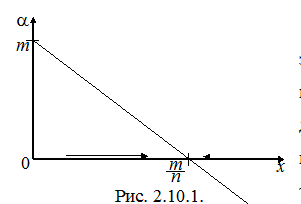 12
Замкнуте суспільство
Подібну будову коефіцієнта  можна пояснити в такий спосіб. Нова приваблива ідея, з'являючись у суспільстві, спочатку завойовує своїх прихильників практично без перешкод, у результаті чого число цих прихильників росте по експонентному законі (формула (2.10.2)). 
Однак з ростом кількості прихильників ідеї росте опір її подальшому поширенню. Тут може бути і прямий опір членів суспільства, ворожих даній ідеї, і попросту вичерпання найбільш придатних для сприйняття ідеї людей, у зв'язку з чим залучення нових, уже менш придатних, людей наштовхується на додаткові труднощі.
13
Замкнуте суспільство
Тепер диференціальне рівняння, що описує динаміку х, має вид:
	                                                                  (2.10.5)

Рішення цього рівняння буде:

                             	                                          (2.10.6)

де х0 – як і раніше початкове значення х.
14
Замкнуте суспільство
Відповідні криві будуть такими ж, як на рис. 2.2.3 з заміною об'єму популяції на кількість людей х. При x0<m/n спостерігається ріст, а при x0>m/n –спадання х. В усіх випадках значення х має асимптотичне наближення до значення m/n.
Як вказувалось раніш, S-подібні криві, зображені на рис. 2.2.3, уперше досліджував Ферхюльст, у зв'язку з чим їх називають логістичними кривими Ферхюльста.
Власне, S-подібною є тільки сама нижня з кривих, зображених на рис. 2.2.3. Розглянемо її докладніше
15
Логістичні криві Ферхюльста
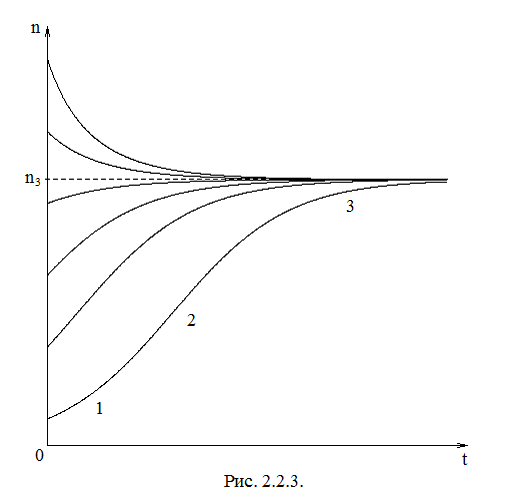 16
Замкнуте суспільство
При малих значеннях х0 коефіцієнт пропорційності  приблизно дорівнює постійному значенню m. Це забезпечує експонентний ріст обсягу досліджуваного співтовариства (ділянка 1 на рис. 2.2.3). Ця ділянка характерна максимально сприятливими умовами для поширення даної ідеї при практично відсутній протидії. З ростом х стає помітною протидія. Але завдяки зрослій кількості її носіїв приріст нових членів співтовариства усе ще досить швидкий; більш того, швидкість росту досягає максимального значення.
17
Замкнуте суспільство
З подальшим ростом х, завдяки вичерпанню ресурсів придатних для залучення в співтовариство членів чи росту протидії, або іншої комбінації несприятливих факторів, швидкість збільшення х зменшується, прагнучи до нуля. Величина х стабілізується поблизу значення m/n.
S-подібні криві дуже характерні для динаміки зміни кількості х людей, що сприймають ту чи іншу нову ідею в замкнутому суспільстві, у якому відсутній сторонній вплив і поширення ідеї викликається тільки взаємоспілкуванням між собою членів суспільства.
18
Врахування зовнішнього впливу.
Нехай деяка нова ідея впроваджується в дане суспільство не тільки за рахунок зусиль деякої його частини, що вже сприйняла цю ідею, але і за рахунок якогось зовнішнього впливу, що може бути виражене у виді пропаганди деяких цінностей, демонстрації якихось привабливих зразків і т.п. Будемо вважати, що такий зовнішній вплив забезпечує постійну швидкість приросту прихильників нової ідеї. Будемо також вважати, що на першому етапі впливу природна реакція суспільства до впровадження нової ідеї негативна, тобто спостерігається протидія.
19
Врахування зовнішнього впливу.
Цей варіант цікавий для вивчення в першу чергу, оскільки при позитивній реакції поширення нової ідеї відбувається досить швидко і без зовнішнього впливу, як показано вище.
Позначаючи постійну швидкість приросту кількості людей, що сприйняли нові цінності, через v, і вважаючи коефіцієнт пропорційності, що відбиває самогенерацію ідеї, негативним, одержуємо наступне диференціальне рівняння:
	                                           
Його рішення буде:
20
Врахування зовнішнього впливу.
Відповідний графік приведений на рис. 2.10.2. Ми бачимо, що кількість людей, привернутих до нової ідеї, прагне до постійної величини v/, пропорційній величині впливу v.
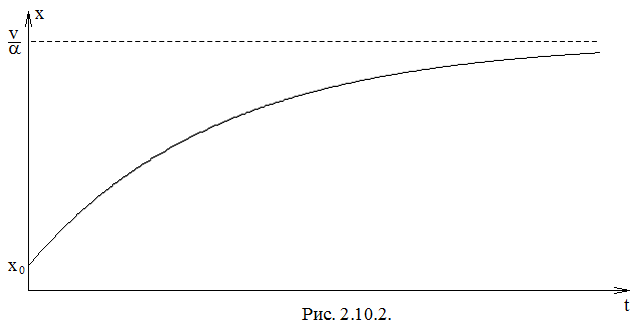 21
Врахування зовнішнього впливу.
Однак можлива ситуація, коли, після закінчення деякого періоду часу, зовнішній вплив припиняється. Тоді величина х, досягши деякого значення, що може бути і досить великим, починає убувати за законом експоненти, наближаючи до нуля (рис. 2.10.3). Така ситуація особливо характерна для періодів під час і після передвиборних компаній.
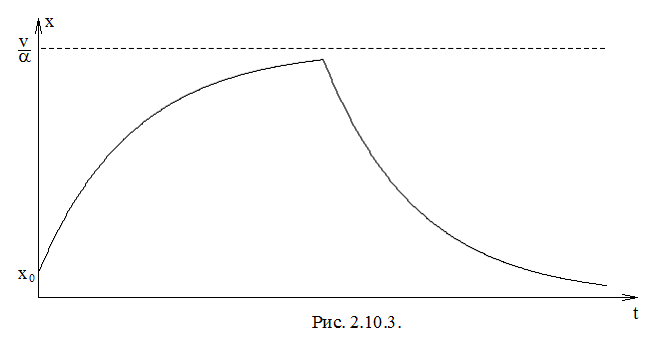 22
Врахування зовнішнього впливу.
Об'єднаємо також ситуацію, коли існує природний рівноважний стан, перехід до якого зображений графічно на рис. 2.10.2, і зовнішній вплив. Тоді диференціальне рівняння, що відбиває зміну х, приймає вид:
	                                                                     

Розглянемо рішення цього рівняння для випадку, коли до деякого моменту часу зберігається зовнішній вплив, а потім воно зникає. Відповідні результати приведені графічно на рис. 2.10.4.
23
Врахування зовнішнього впливу.
Різниця в порівнянні з результатами, приведеними на рис. 2.10.3, полягає в тім, що тепер зовнішній вплив приводить до асимптотичного значення:
	

а після його зникнення величина х зменшується не до нуля, а до природного рівноважного значення:
	                                                         (2.10.11)
24
Врахування зовнішнього впливу.
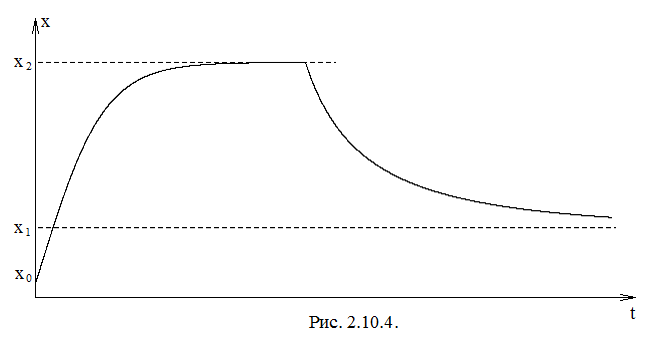 25
Врахування зовнішнього впливу.
Розглянемо також випадок «негативного» впливу, тобто випадок v<0. Це випадок, коли зовнішній вплив руйнує якісь колишні цінності. Тут можливі наступні два варіанти.
У першому з них величина v невелика по модулю і формула (2.10.10) дає (при негативному v) позитивне значення х2. Це значення буде меншим, чим х1, тобто «негативне» вплив приведе до зменшення рівноважного обсягу того співтовариства, ідеї якого руйнуються, але не приведе до повного зникнення цього співтовариства.
26
Врахування зовнішнього впливу.
В другому випадку, при досить великому по модулю значенні v:
	                                               (2.10.12)
система втрачає природний рівноважний стан і її обсяг може тільки спадати. Це стан катастрофи, що завершується при досягненні нульового значення х (рис. 2.10.5) Однак, по-перше, слово катастрофа застосовано тут лише в математичному змісті. Для суспільства в цілому зникнення якоїсь групи людей, що сповідають визначені цінності, може бути і благом. Крім того, зникнення тут не означає загибель цих людей, а тільки те, що вони припиняють наслідування якимось ідеям.
27
Врахування зовнішнього впливу.
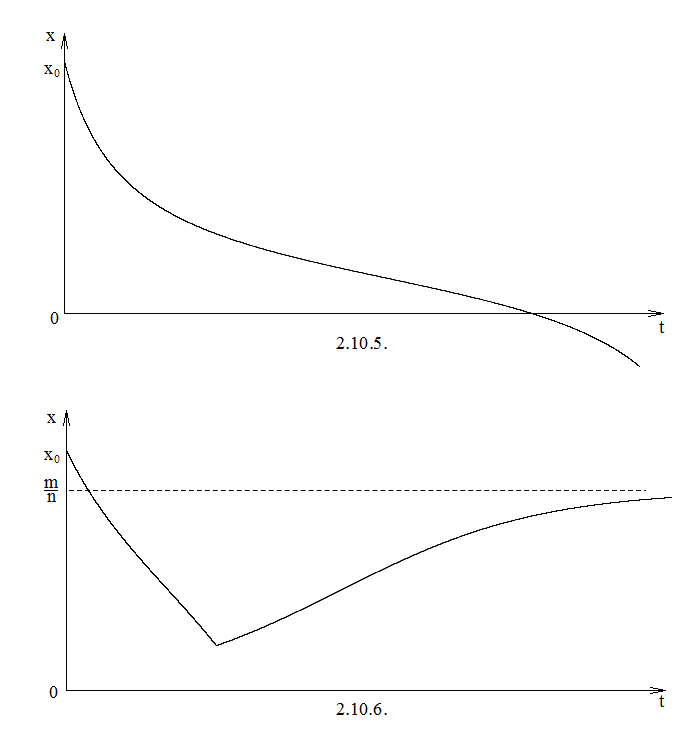 28
Врахування зовнішнього впливу.
З іншого боку, якщо з'ясовується, що зникнення подібних людей для суспільства небажано, те досить вчасно припинити вплив факторів, що руйнують, як спрацюють внутрішні механізми даної групи і її стан самовідновиться (рис. 2.10.6). Звідси можна зробити природний висновок, що найбільш ефективно впровадження якихось нових ідей відбувається в тих випадках, коли вони знаходять позитивний внутрішній відгук хоча б у якоїсь частини суспільства. У цих випадках не потрібно додаткових зовнішніх впливів на підтримку стабільної кількості прихильників таких ідей. У тих же випадках, коли суспільство пручається стороннім впливам, потрібно постійний вплив, що компенсує цей опір.
29
Взаємодія двох угруповань.
Розглянемо досить типову ситуацію боротьби ідей двох взаємодіючих угруповань. 
Нехай величина х позначає кількість прихильників нової ідеї, а величина у – кількість її супротивників. Будемо вважати, що ріст величини х обумовлений природними причинами, а її зменшення – опором супротивників.
30
Взаємодія двох угруповань
Тоді коефіцієнт росту для величини х можна представити у виді:
x=mx–nxy	                 (2.10.13)
Тут відображено те, що опір росту х зростає зі збільшенням кількості супротивників у.
Навпаки, для другого угруповання характерно природне убування при відсутності ворогів і ріст при зростанні кількості ворогів. Тому коефіцієнт росту для величини у представимо у виді:
y=myx–ny          	(2.10.14)
31
Взаємодія двох угруповань
Система диференціальних рівнянь, що відбиває спільну еволюцію двох угруповань, у підсумку приймає вид:
	
                                                                             (2.10.15)

Ми вже застосовували подібні рівняння при розгляді екологічних задач для опису взаємодії популяцій хижаків і жертв. У даному випадку роль жертв грають прихильники нової ідеї, а роль хижаків – її супротивники.
32
Взаємодія двох угруповань
Нагадаємо, що взаємодія хижаків та жертв відбувається циклічним образом. Безумовно, такі циклічні процеси мають місце й у соціології. 
Можливо і багато інших моделей взаємодії двох угруповань між собою. Для їх будування необхідно використовувати відповідні експериментальні дані.
Розглянуті застосування математичних моделей до вивчення соціологічних задач дозволяють зробити висновки про перспективність математичних методів у соціології. При цьому потрібно особливо обмовити наступне
33
Взаємодія двох угруповань
Традиційно в соціології з математики застосовуються, в основному, методи обробки експериментальних даних. Не применшуючи достоїнств цих методів відзначимо їхню явну недостатність, особливо при якісному аналізі тих чи інших ситуацій.
Методи, засновані на використанні диференціальних рівнянь, мають два очевидні достоїнства.
 По-перше, у тих випадках, коли можлива ідентифікація параметрів рівнянь, вони дозволяють робити якісь прогнози чи рекомендувати методи керування ситуаціями.
34
Взаємодія двох угруповань
По-друге, навіть у тих випадках, коли одержання кількісних результатів з якихось причин важко (наприклад, через труднощі одержання відповідного експериментального матеріалу), використання диференціальних рівнянь дозволяє робити якісний аналіз різних ситуацій, що в ряді випадків може мати цінність не меншу, чим конкретні кількісні результати.
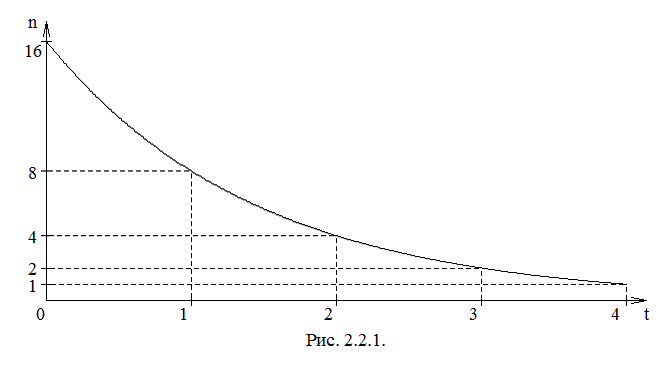 35